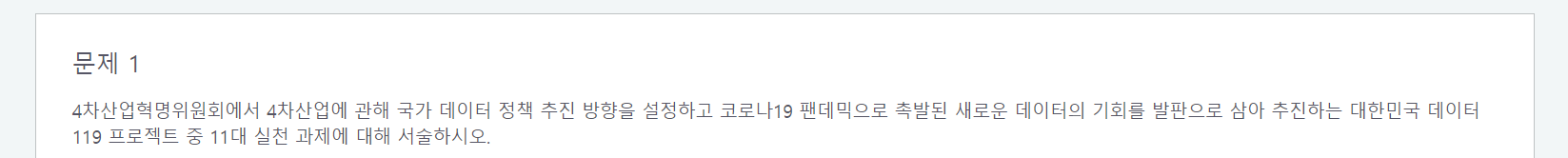 가속화되는 디지털 경제 확산과  코로나 19 팬데믹에 촉발된  변화 환경에 맞춰 데이터의 활용을 하면서 실질적 가치를 만드는 것을 목표로 설정하고, 기업과 시장에 관점에서, 그리고  각  개인의 서비스에 집중하지만 개별적인 정책보다는 체계적인 국가 경영 중심으로 추진하는데  기본방향을 가지고 있다.

11대 실천과제는 아래와 같다. 

1. 미개방 핵심 데이터 제공
 
민간 수요가 높은 국민건강보험공단,국세청 등에서 보유한 핵심 데이터를 개방하는데 있다. 실시간 확인서비스와 안신 구역 서비스, 마이 데이터 등의 방식이 적용 중이다. 

2.  수요자가 원하는 수준의 데이터 품질 확보

비 표준화이고, 제공 주기를 준수  하지 않고, 데이터 결함을 가지고, 기계가 읽을 수 없는 형식 등을 가지며, 민간에서 반복적으로 제기 되는 애로 사항을 종합적으로 개선하도록 한다.

3. 민간 전문 기업 활용 및 데이터 구매 지원 

데이터 시장확대와 활성화를 이루기 위하여  데이터 가공하고 중개하는 민간 전문 기업의 활용을 하였고, 디지털 서비스 전문계약 제도를 적극 이용하여  정부의 민간 데이터 구매를 극대화한다.

4. 데이터 플랫폼 연계 및 거래소 활성화 

누구나 데이터를 찾아보고 쉽게 이용할 수 있도록 공공, 그리고 민간 데이터 플랫폼을 통합 데이터 지도를 통하여 연계하고, 데이터 가치 산정 모형 적용을 확산 하도록 한다.

5. 국가 데이터 관리체계 전면 개편

공공데이터 개방에만 머무르지 않고 국가 전체적인 관점에서 필요한 데이터 상황을 파악하고 데이터 활용 전략을  마련하고, 데이터 기반 행정 책임관을 신설 관리하도록 한다. 

6. 데이터 중심 정부 업무 재설계

Once Only (단 한번의) 원칙 기반으로 정부의 데이터  수집방식을 개선하고 , 정보시스템  구축시 데이터 수집 , 제공, 활용에 대하여 데이터 사전 기획을 한다.

7. 새로운 데이터 활용제도의 조기 장착 

데이터 이동권 확립과 사업자 선정기준, 데이터 수집 방식 체결화, 그리고 가명처리 절차 명확화와 결합기간 단축의 가명 정보 처리를 하도록 한다.

8. 데이터 생태계 전반의 위험 선제 대응

위험을 사전에 검출하고 대응하기 관리 방안을 마련하도록 한다. 

9. 데이터 기반 과학적 재난 관리 쳬계 구축 

재난 발생시 데이터를 활용하여 과학적으로 재난 지원 행정 체계를 구축하는데 있다. 

10. 코로나 19 타임캡슐 프로젝트 추진

코로나19로 인해 변화된 사회 현상을 인식하고  정책대안 설정과정에서 삭제될 우려가 있는 데이터를 보존 관리한다.  

11. 물 관리 데이터 통합 체계 마련

환경부, 행정안전부, 지방자치단체 등 여려 기관에 분산되어 관리하는 물과 관련된 각종 데이터를  체계적으로 통합 관리한다. 

결국 대한민국 데이터 119 프로젝트는 2021.2.17.에 설정한 민간 중심 생태계 혁신, 종합적 데이터 정책 체계 확립, 특별 현안 과제를 다룬 정책현안이다.